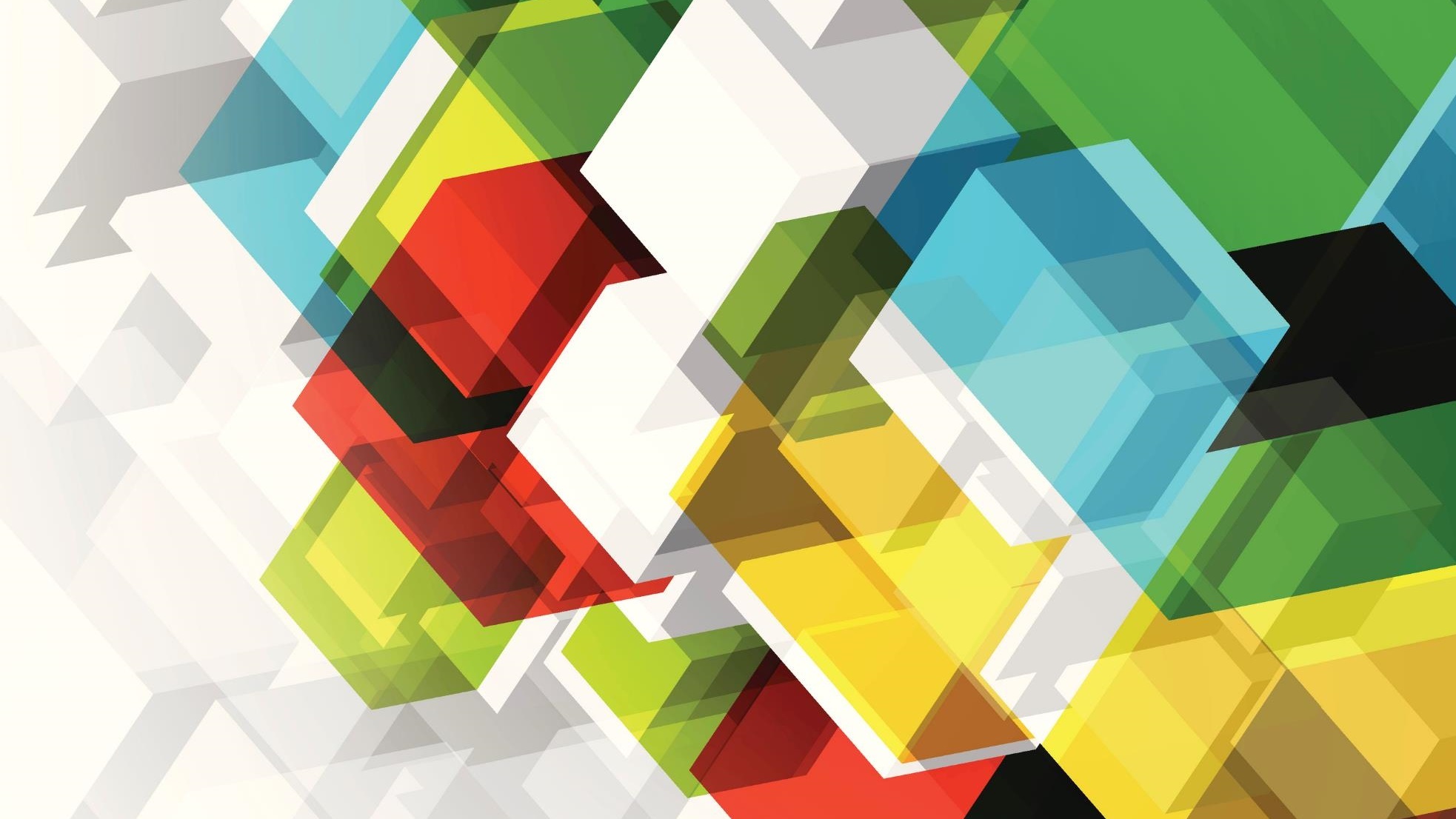 Is that how they see meDay 3Femininity and Masculinity
Richard T. Craig, PhD
George Mason University
Gender…
Connell (1987)
Gender divided by three areas
Labor
Power
Cathexis (emotional connection)

Yakali-Camoglu (2018)
Heteronormative needs to regulate identities as feminine and masculine to prevail.
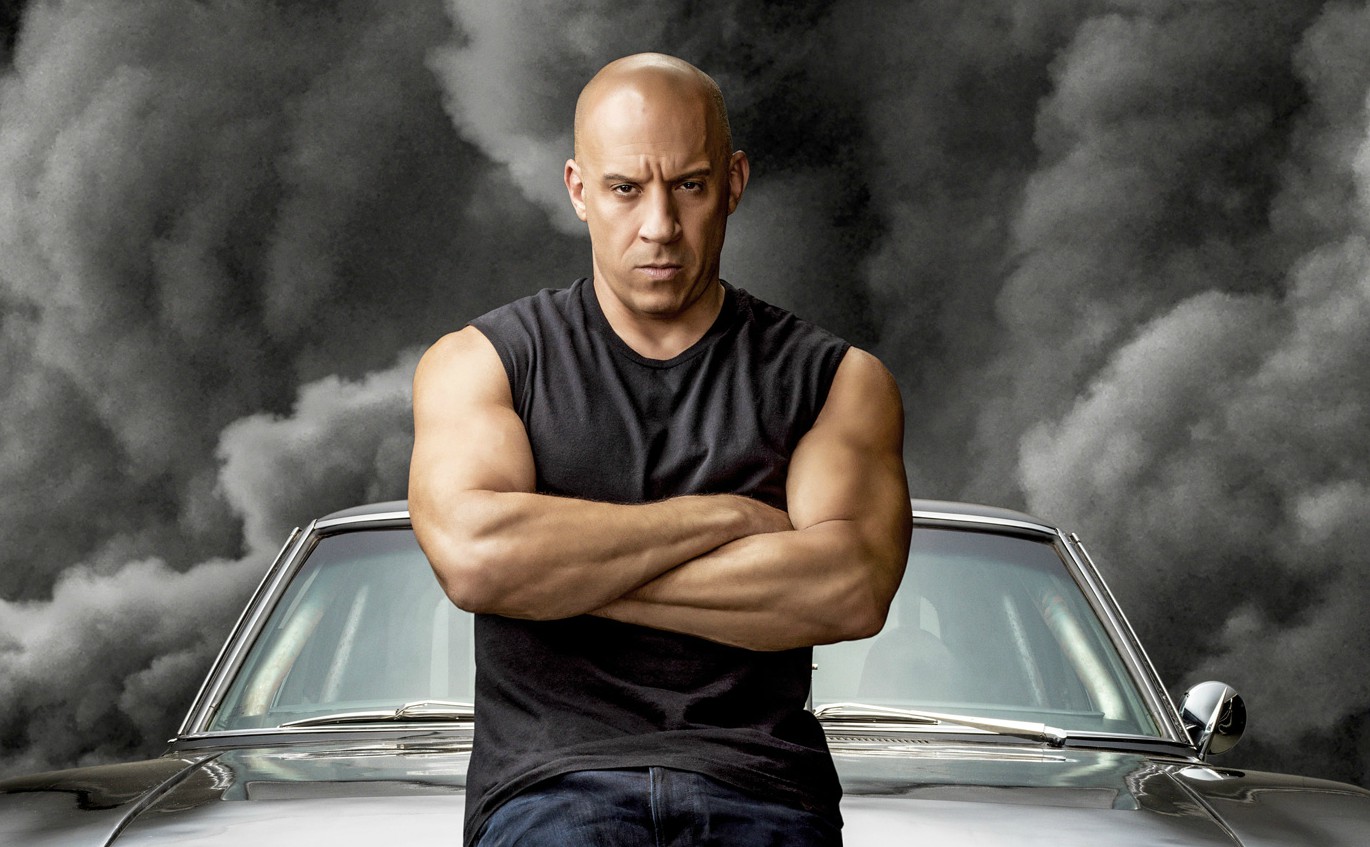 Masculinity
Hanke (1998)
…masculinity is what a culture expects of its men.
Craig (1992) media images are at the center of that discourse


Connel (1987)
Multiple masculinities 
Not unitary or univocal
Hegemonic masculinity dominates all…
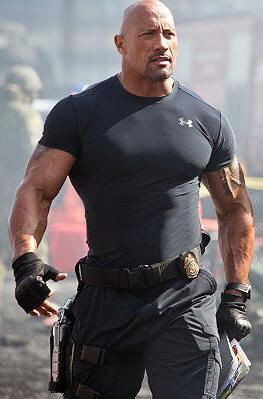 Masculinity
Hegemonic Masculinity
Masculinity understood in traditional terms
White
Middle-class
Heterosexual
Professional-Managerial
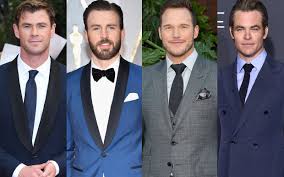 Masculinity
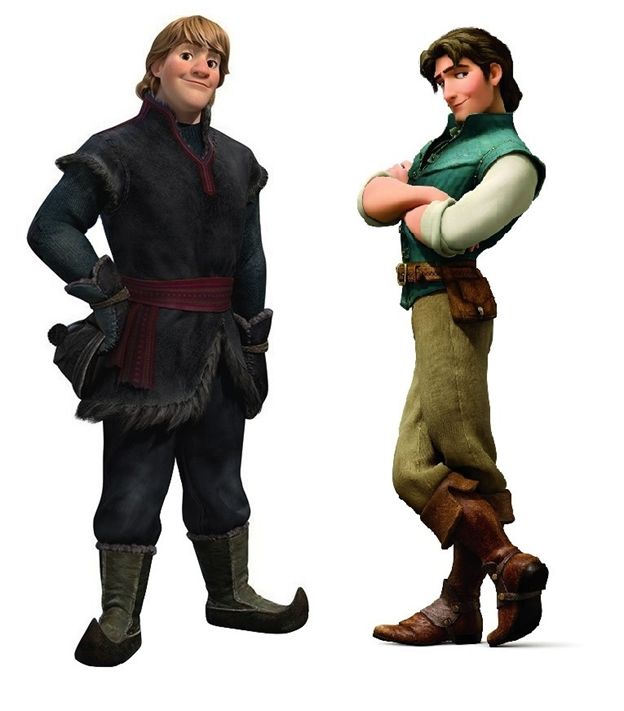 Newer, nontraditional male roles coexist with traditional roles:
Traditional roles
Violent
Aggressive
Thieves
Murderers 
Abusers (domestic and sexual)
Irresponsible
Deadbeats
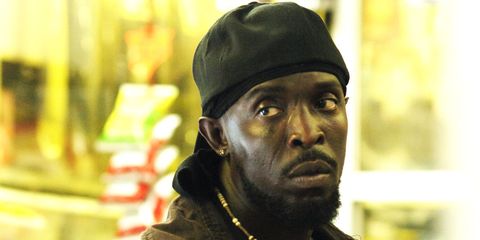 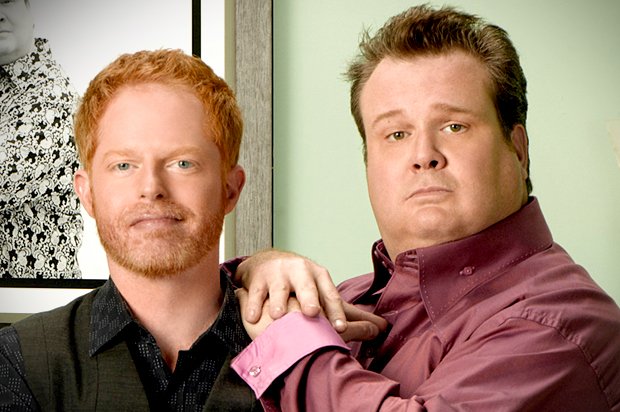 Masculinity
Does media represent these masculinities or constitute them?

Masculine narratives in media may lead to the destabilization of “masculinity”
May allow male viewers to experience the ‘feminine’ pleasure that deconstructs the dominant ideology (Hanke, 1998).

Crisis of masculinity (Crider, 2014)
…occurs when men, taken out of their traditional roles by feminism, feel conflicted about what type of masculinity will allow them to navigate the expectations of both sexes in all facets of their lives.
Issues of 
Body image
Self-esteem
Femininity
Gender revisited
Butler (1990)
We understand gender through a complex of manipulated and manufactured codes and costumes rather than an inherent, essential, and prima facie.  
Gender Is found in the repetition of ritual
Naturalization
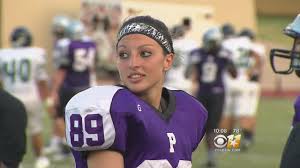 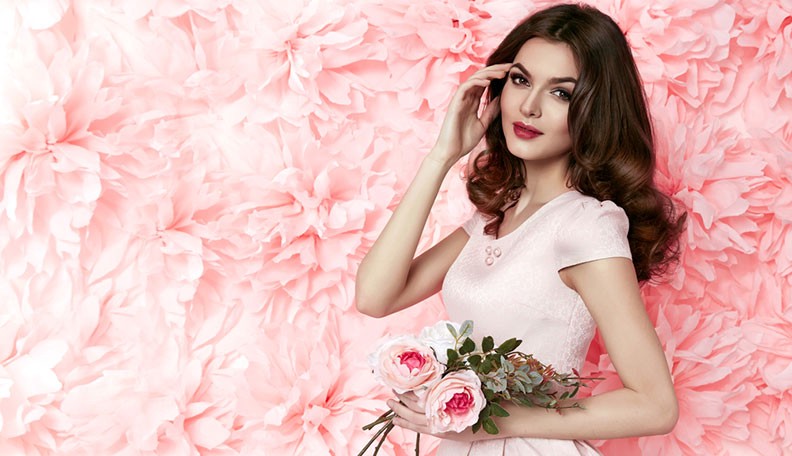 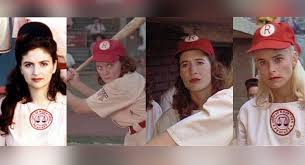 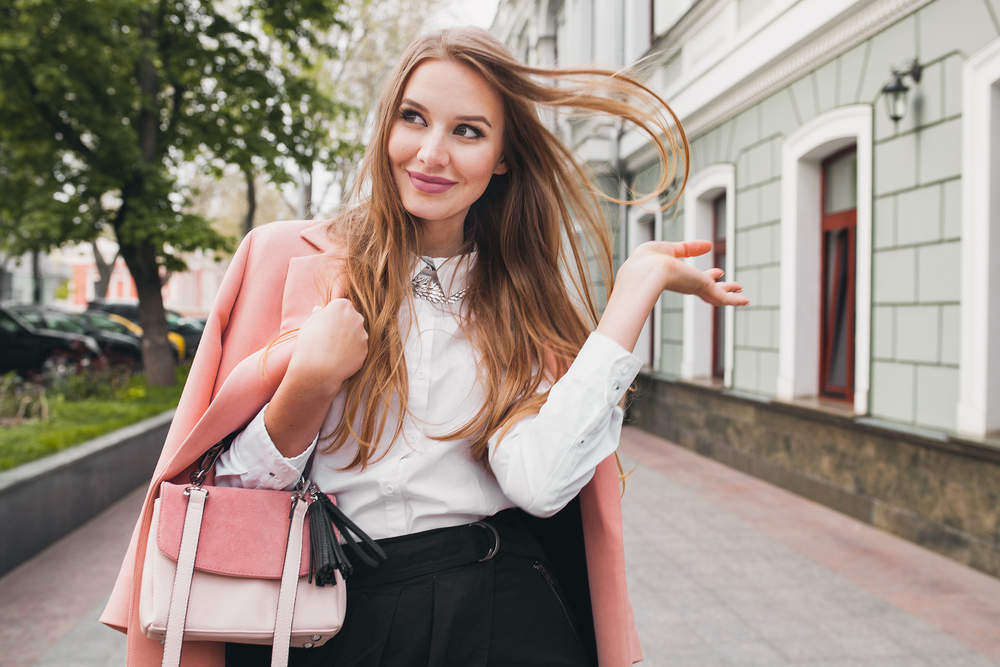 Femininity
Women
Representations in a patriarchal western society 
Objectified
Sexualized
Fetishized object of the male gaze
Subservient roles in relation to men
Invisible 
Under-represented
Associated with domestic issues
Femininity
Symbolic Annihilation (Tuchman, 1978)
The omission, trivialization and condemnation of women by mass media
Femininity
Online femininity 
Zines
Fan sites
Instant Messaging
References
Crider, D., (2014). For Those (Men) About to Rock: Rock Radio and the Crisis of Masculinity, Journal of Radio & Audio Media, 21:2, 258-271, DOI: 10.1080/19376529.2014.946598
Dubrofsky, R.E. & Ryalls, E. D. (2014). The Hunger Games: Performing Not-performing to Authenticate Femininity and Whiteness, Critical Studies in Media Communication, 31:5, 395-409, DOI: 10.1080/15295036.2013.874038
Hoover, S. M., Coats, C.D., (2011). The Media and Male Identities: Audience Research in Media, Religion, and Masculinities, Journal of Communication, Volume 61, Issue 5, p. 877–895, https://doi.org/10.1111/j.1460-2466.2011.01583.x
Lundell, Å. K. l & Ekström, M. (2008.) THE COMPLEX VISUAL GENDERING OF POLITICAL WOMEN IN THE PRESS, Journalism Studies, 9:6, 891-910, DOI: 10.1080/14616700802227845
Shome, R., (2011). “Global Motherhood”: The Transnational Intimacies of White Femininity, Critical Studies in Media Communication, 28:5, 388-406, DOI: 10.1080/15295036.2011.589861
Yakalı-Çamoğlu, D. (2018). Characters from a Different Story: Media, Narratives of Love and Construction of Gender Identities in Children’s Worlds. 10.1163/9789004380233_006.